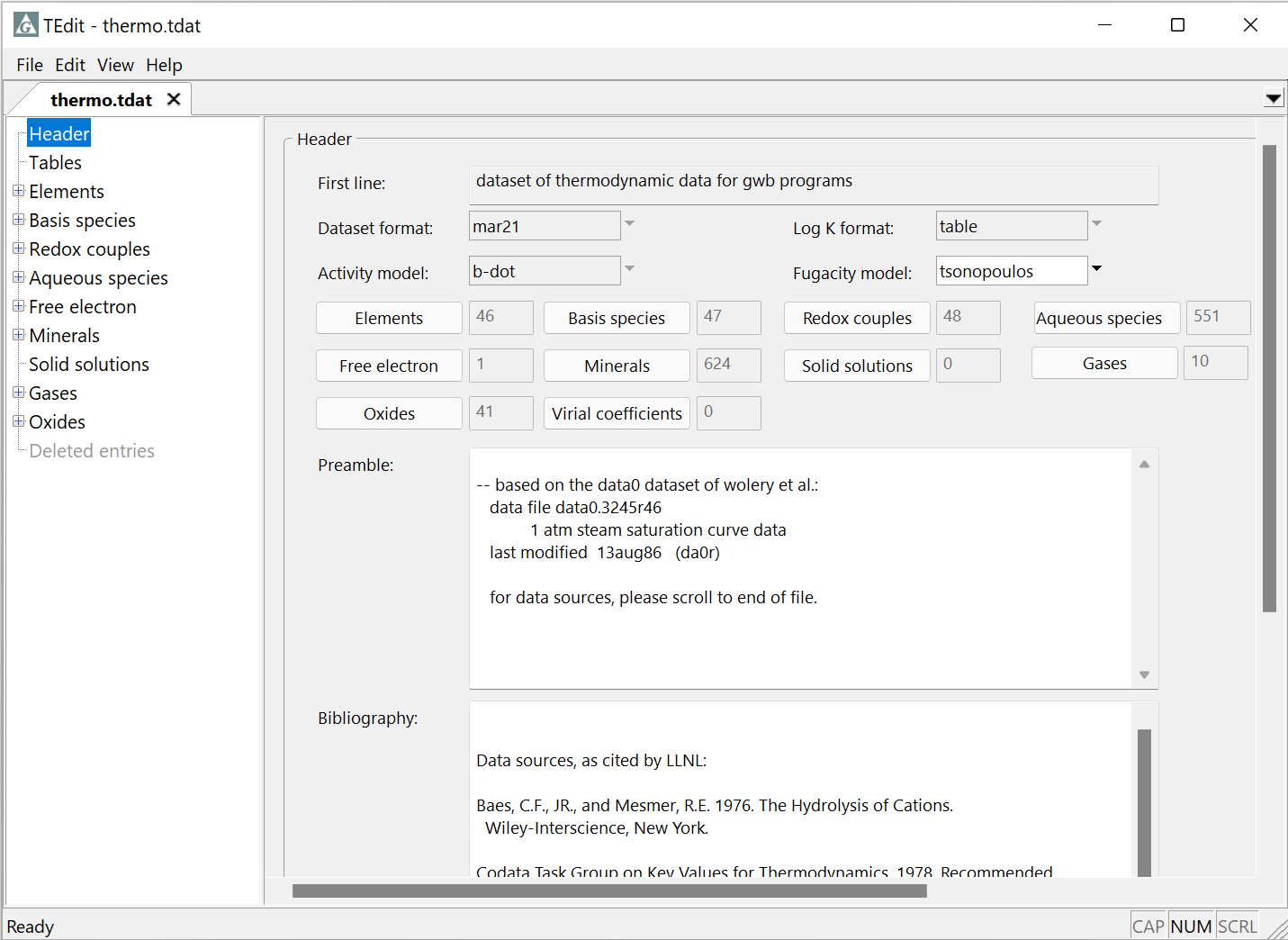 Summary panes 
and Filtering
Click on a section header to view a summary of its contents
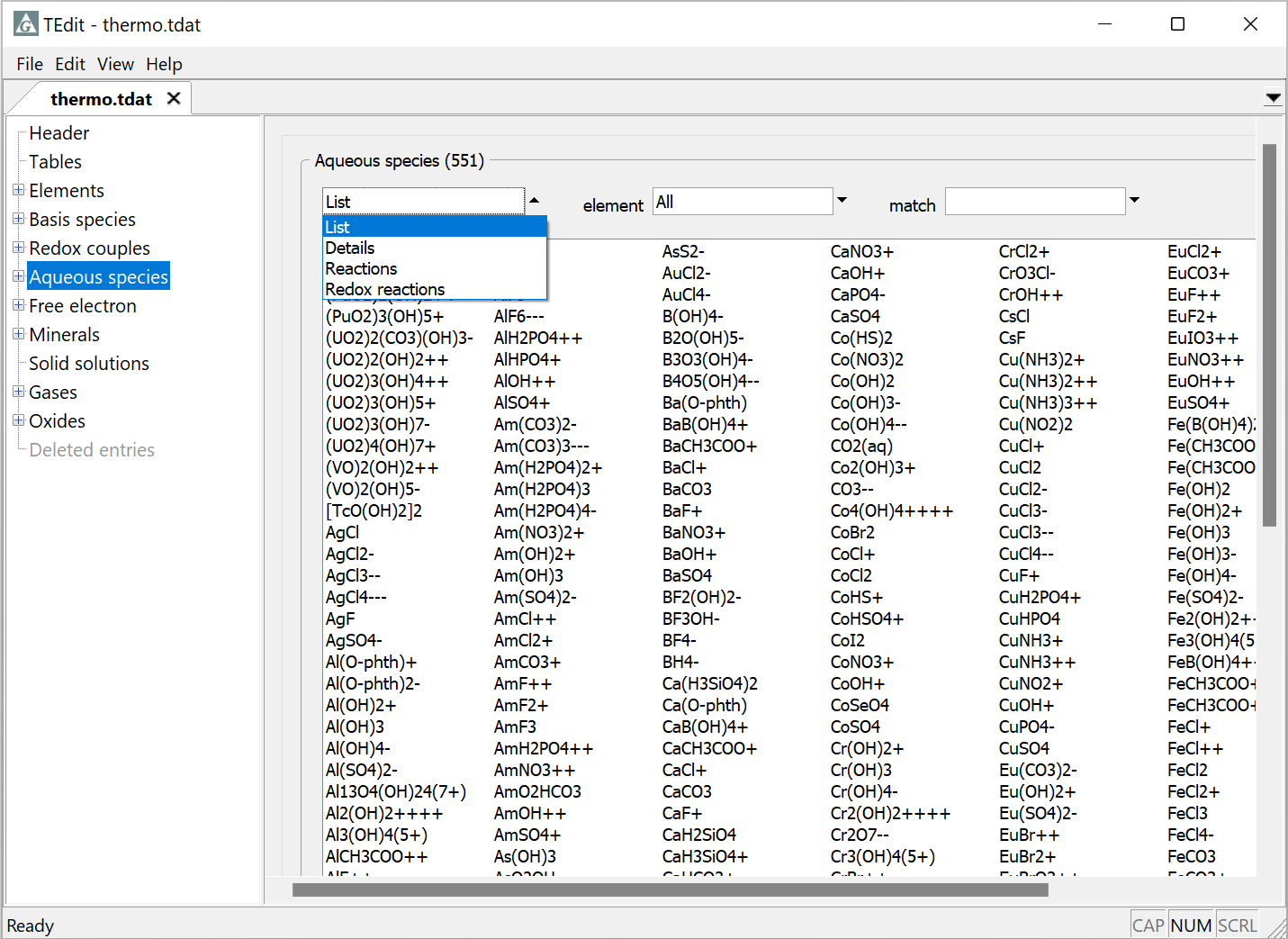 Limit entries by element
Show entries matching the text entered
Choose view: species, their properties, reactions, …
Double-click to Open an entry, or right-click to Add, Delete, Extract, Cut, Copy, or Paste
You can filter by element or species. Control from section header or from the tree structure
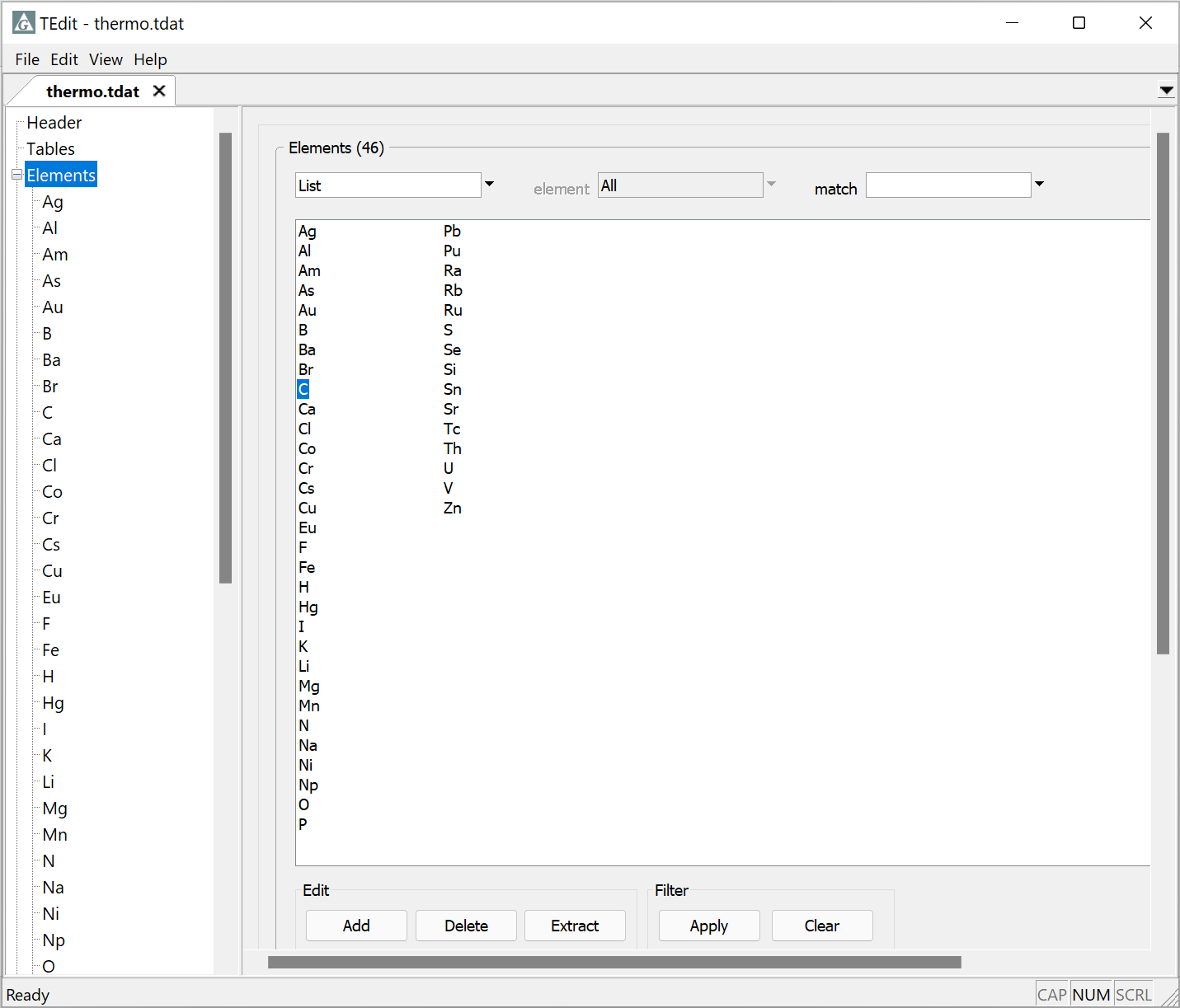 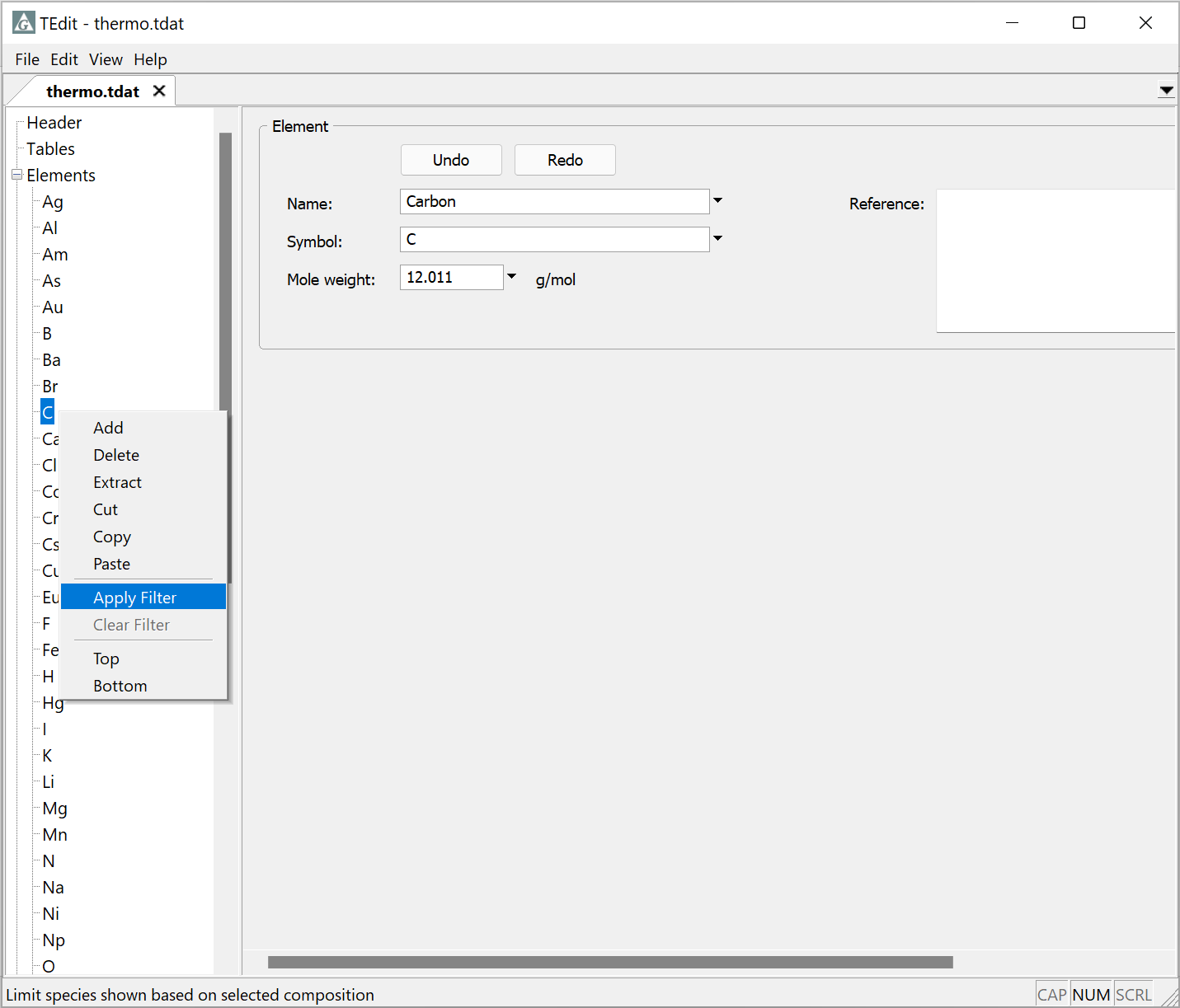 Or, right-click on C on the tree, then select Apply Filter
To show only entries containing carbon, select C, then click Apply under Filter
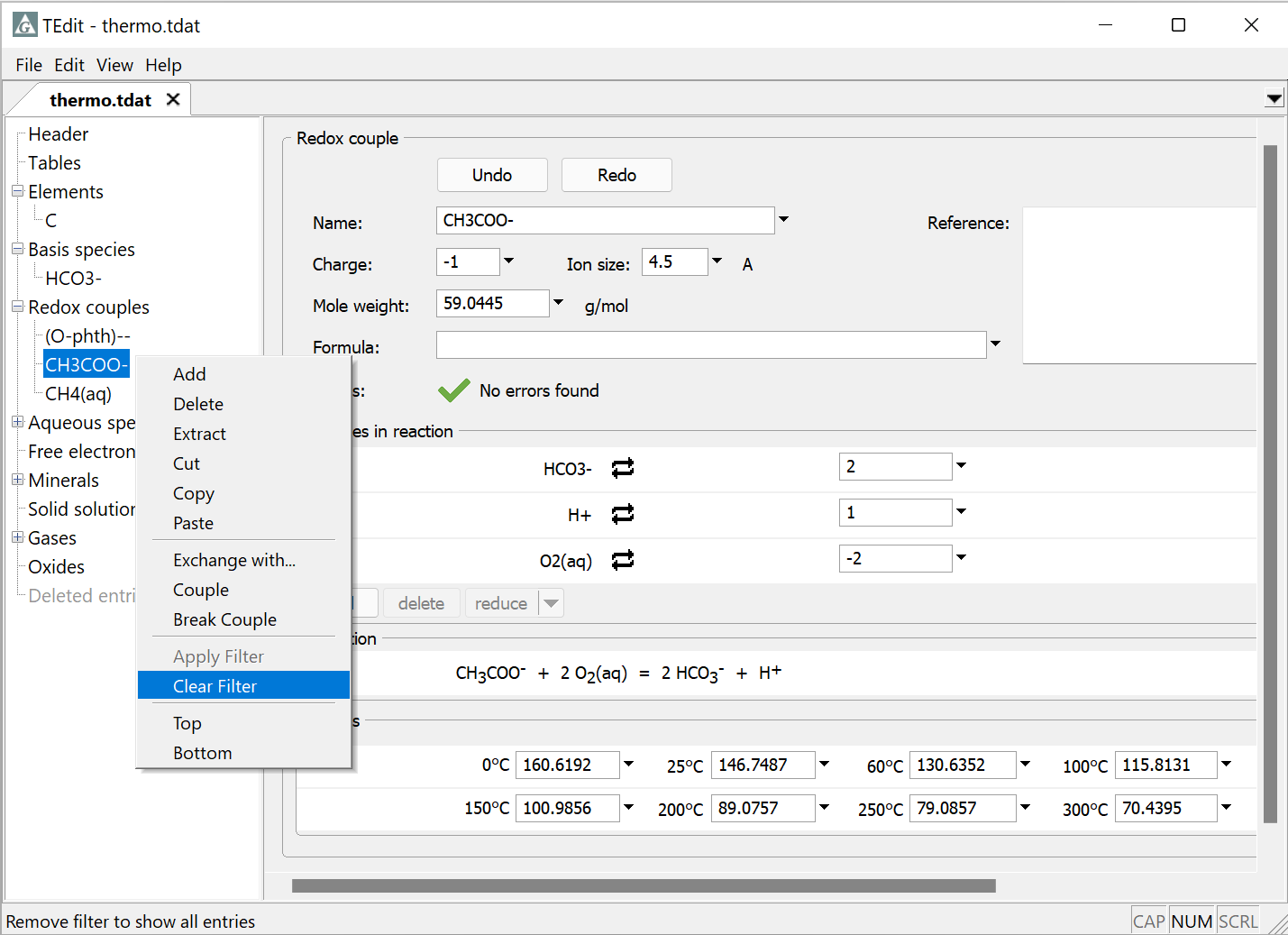 Tree structure only showing species with carbon
Clear Filter from any right-click menu
Search entries in dataset.
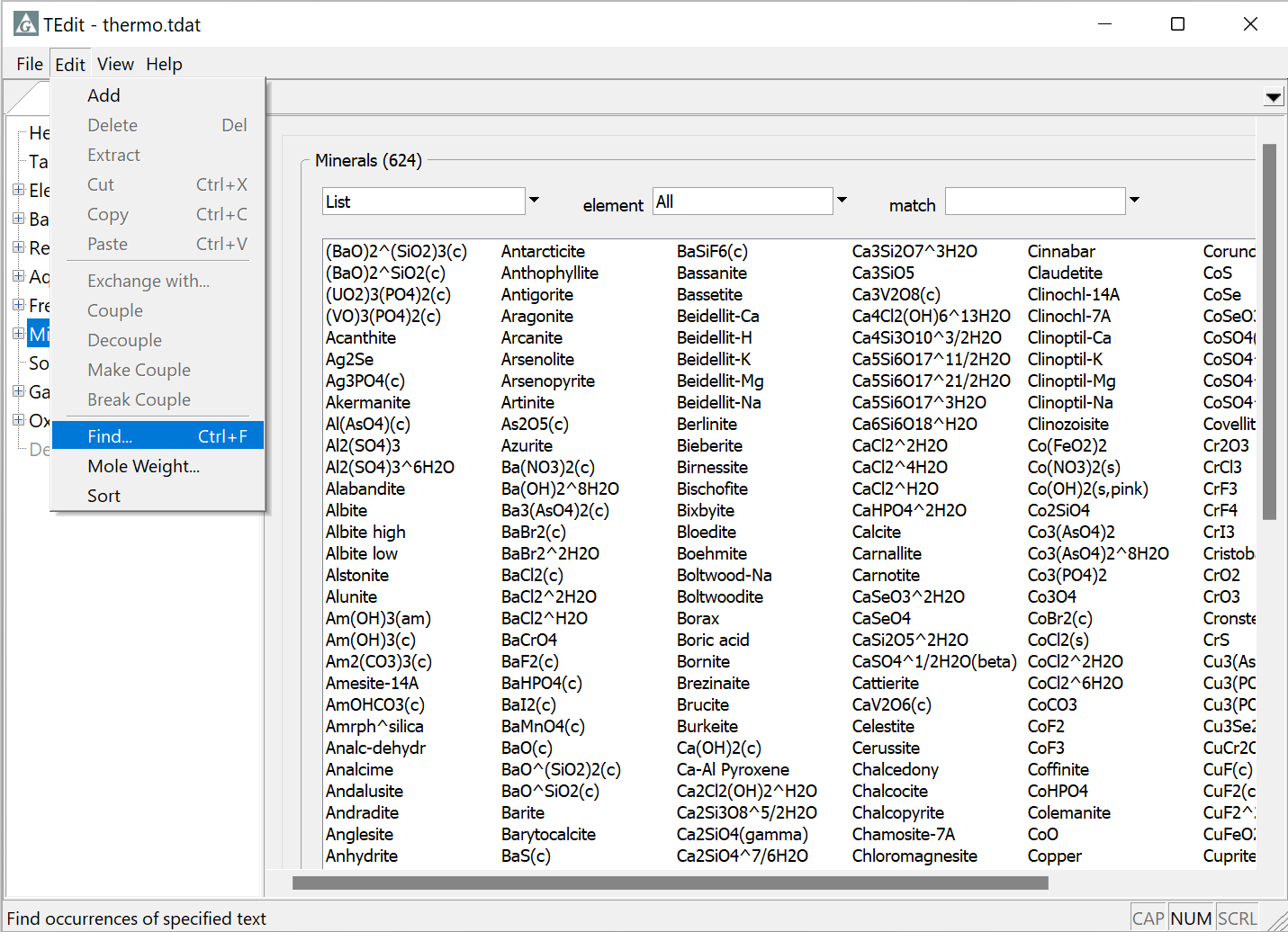 Edit  Find…
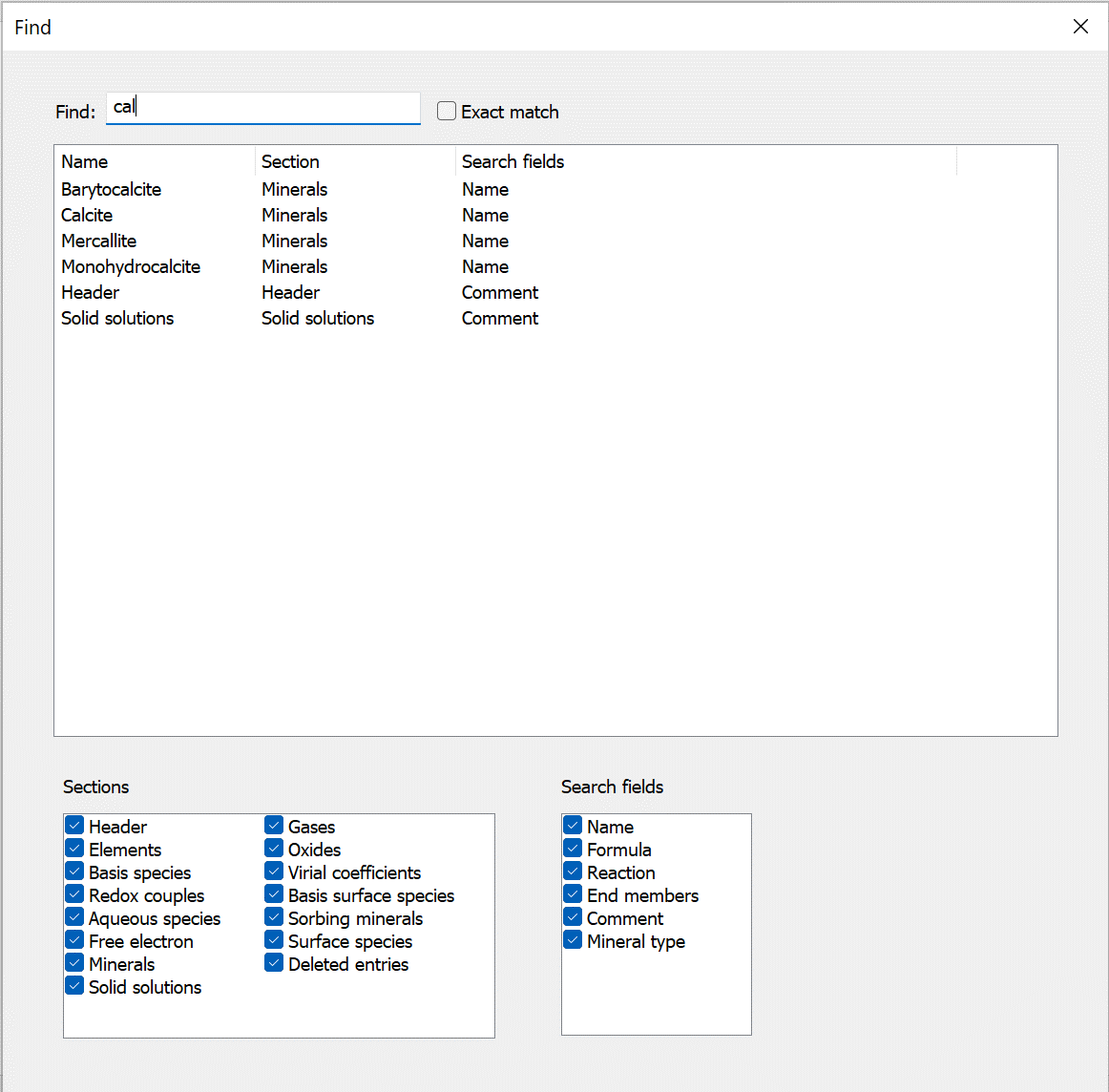 Search entries
Select sections to search
Select fields to search